Face Detection Using AdabooSt
Find Faces
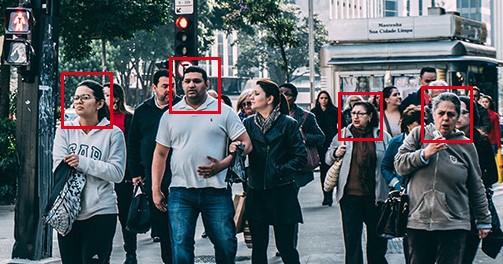 Find Faces
Image taken from: P. Viola  and M. Jones. Robust real-  time object detection. International Journal of  Computer Vision, 57(2):137–154, 2004.
Some assumptionS to SIMPLIFY challenges
Restrict ourselves to near frontal views of the face
Assume limited range of illumination conditions
Assume little or no facial occlusions
Limited facial expressions
Why Adaboost
Adaboost is a technique that does the following:
Uses multiple (weak) classifiers – each based on different features
Combines these different (weak) classifiers into a single powerful (strong)  classifier; that is what “boosting” means
ADABOOST stands for Adaptive Boosting
ADaboost
Early motivation was financial sector

So, we will introduce the ADABOOST concept with a Stock Market example
Imagine a Stock Market Application
In the investment field, many experts get paid for their stock market forecasts.
Suppose a Rich Person (RP) who would like to hire a small team of Experts.
The RP would like to have a team of size, say, 50.
The RP has access to the performance records of the 10,000 experts for the past 5 years (which is 1,000 days, since each year has 200 stock-trading days).
Performance is judged by this: The market opens at 9:30am EST each trading day. At 8:30am each expert announces  whether s/he thinks the market will go UP that day or not. 
Here, UP is defined as, perhaps, the Dow up by at least 20 points. At market close (typically, at 4pm), we know if each expert was right or not. Performance does not care about whether market went up or not, just cares about whether the expert called it correctly.
Imagine a Stock Market Application
So, our RP has access to a table that looks like this:
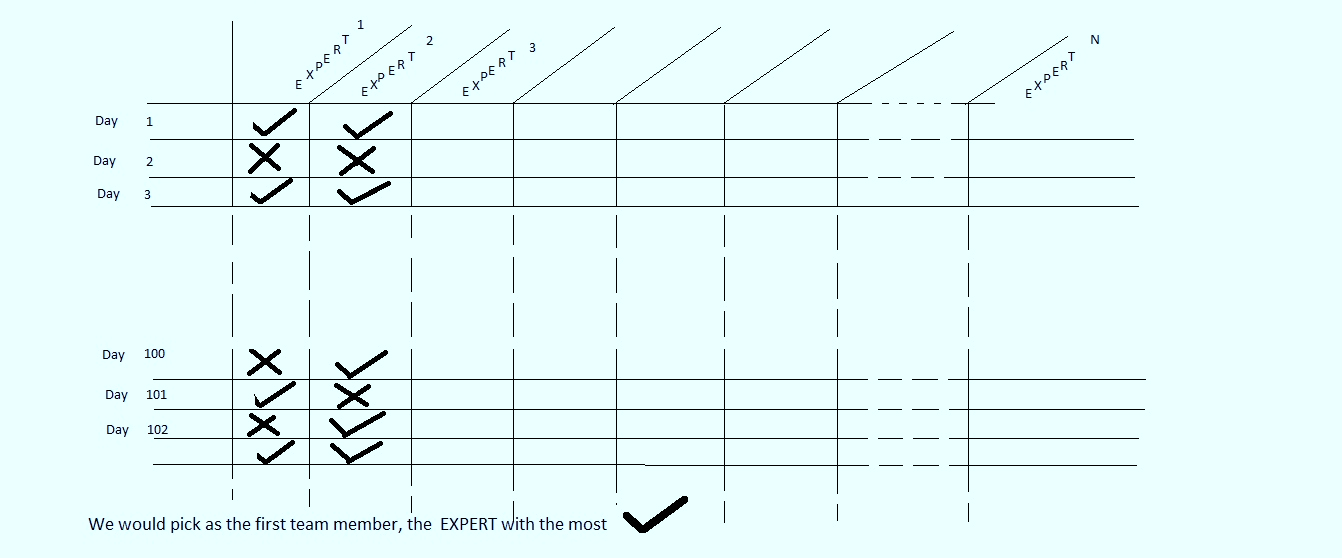 Picking the first member
It is a correct move to pick the first member as the one with the most correct forecasts
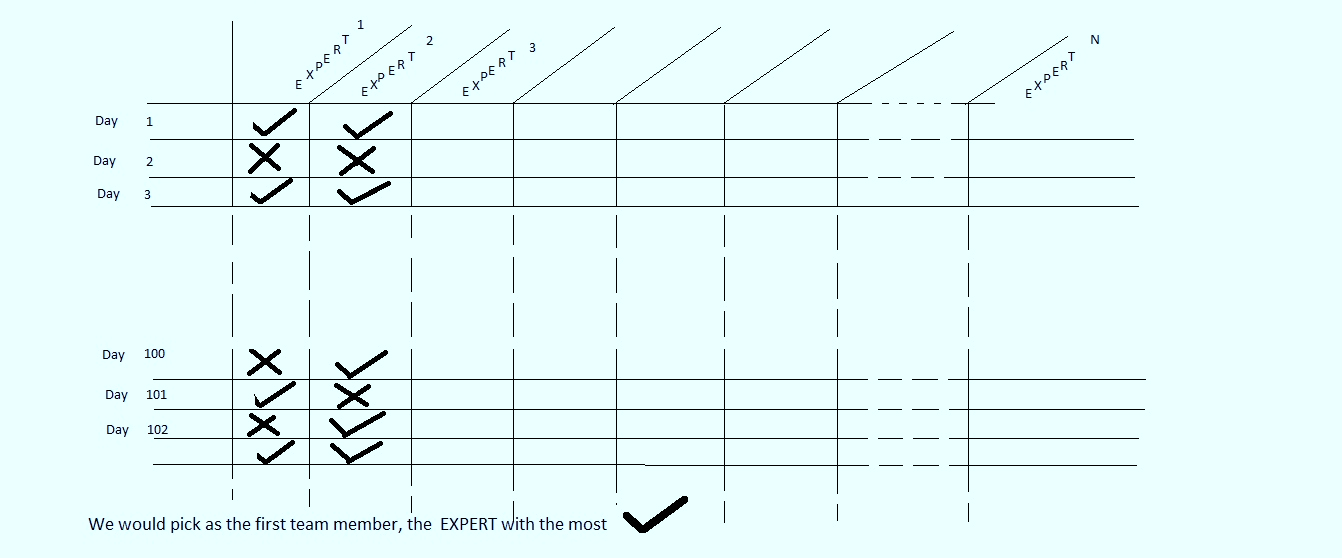 Picking the second member
So, what should our strategy be to pick the second team member?
Please spend a minute thinking about this and e-mail  the  instructor what you think.
We will pause here, while you finish this task.
Picking the second member
Most students and others generally think that the correct thing to do is to pick the expert who has the next highest correct score.
And that is what machine learning thinkers thought till Schapire (pronounced Sha-Pee-Ray) came along in about 1993, published in 1995.
Turns out the 2nd should be the expert who gets the most correct of the examples that the 1st expert got wrong!!  i.e., complements the existing team
Picking the second member
Pick from the available pool of experts,  the one who most complements the existing (selected) team 
Note: each expert is assumed to be a Weak Expert, named so for being correct between 51% and somewhere in the 80’s or low-90’s percent of the time.
BOOSTING means picking a team of weak experts, so the team performance is strong (close to 99.9%).
Observations about Picking the team
Note: if an expert was worse than a Weak Expert, i.e., was correct less than 49%  of the time, one would “force” it to be a weak expert by simply flipping its answers. So, if it said UP, the system would flip it to NOT-UP, and vice versa.
The only time one cannot benefit from the flip is if the expert is exactly at 50%. This is very rare, and these are discarded from the pool of experts.
Recap:Imagine a Stock Market Application
In the investment field, many experts get paid for their stock market forecasts.
Suppose a Rich Person (RP) who would like to hire a small team of Experts.
The RP would like to have a team of size, say, 50.
The RP has access to the performance records of the 10,000 experts for the past 5 years (which is 1,000 days, since each year has 200 stock-trading days).
Now, the actual problem can be stated fully: Once the team (of 50) is selected, its job is to look at a new day (8:30am) and make a forecast (we will deal later with how the team functions as a team, i.e.,how decisions will be made in a collaborative manner).
Realize that without that final task (to decide about a new day), the process would have been a waste of time. There is a Training Stage & a Testing Stage.
Now, do the vision problem
So, the problem can be phrased as: an expert is presented with a fixed-size picture, and needs to say if it is a face or not.
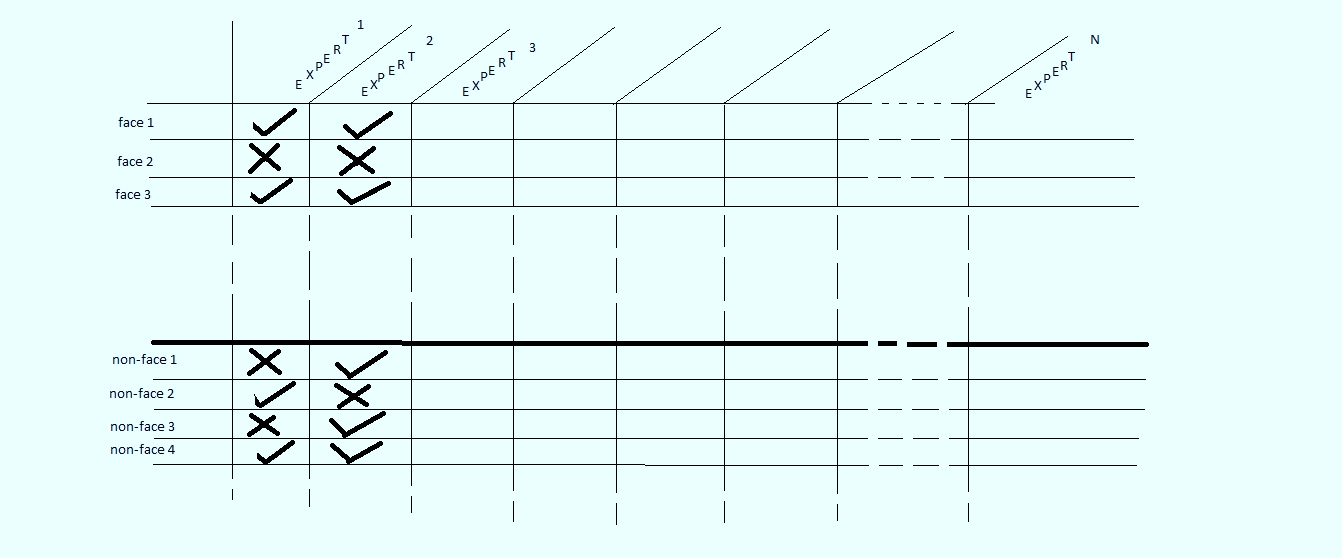 Now, do the vision problem
So, the problem can be phrased as: an expert is presented with a fixed-size picture, and needs to say if it is a face or not.

The ADABOOST approach to face detection was done by Viola and Jones around 2000/2001
For Training Stage: Faces database
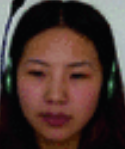 Get a stack of different faces.  
Actually pics are in grey, not color,
For Training Stage: Non-Faces database
Put in cars, trees, furniture, scenery, 
include half-faces, torso, limbs, etc.
Start with A pattern from below
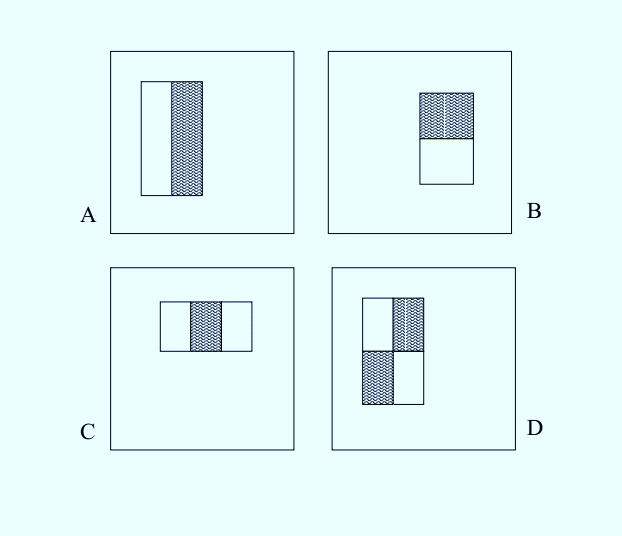 In the patterns above, the numbers in the region of the white bars are +1, the black bars have numbers of -1, and the surround background numbers  have 0.
The size of each pattern is the same as the size of a training image, typically something like 50x50 pixels.
Start with A pattern from below
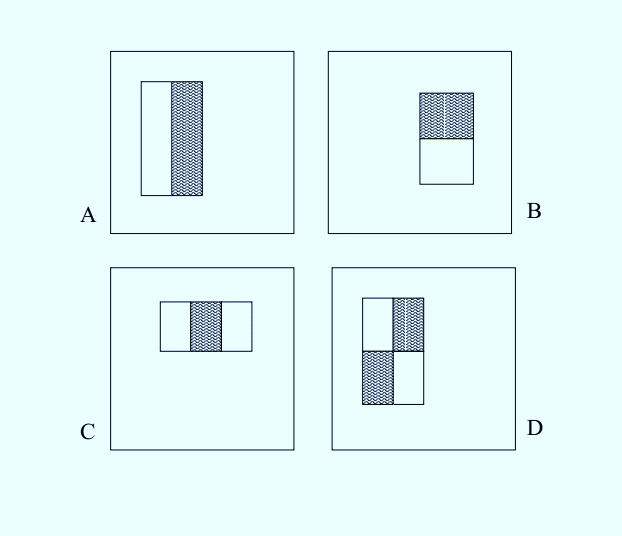 These are the 4 families of patterns. Each family has thousands of members, obtained from small variations of the basic shape.
Consider the number line
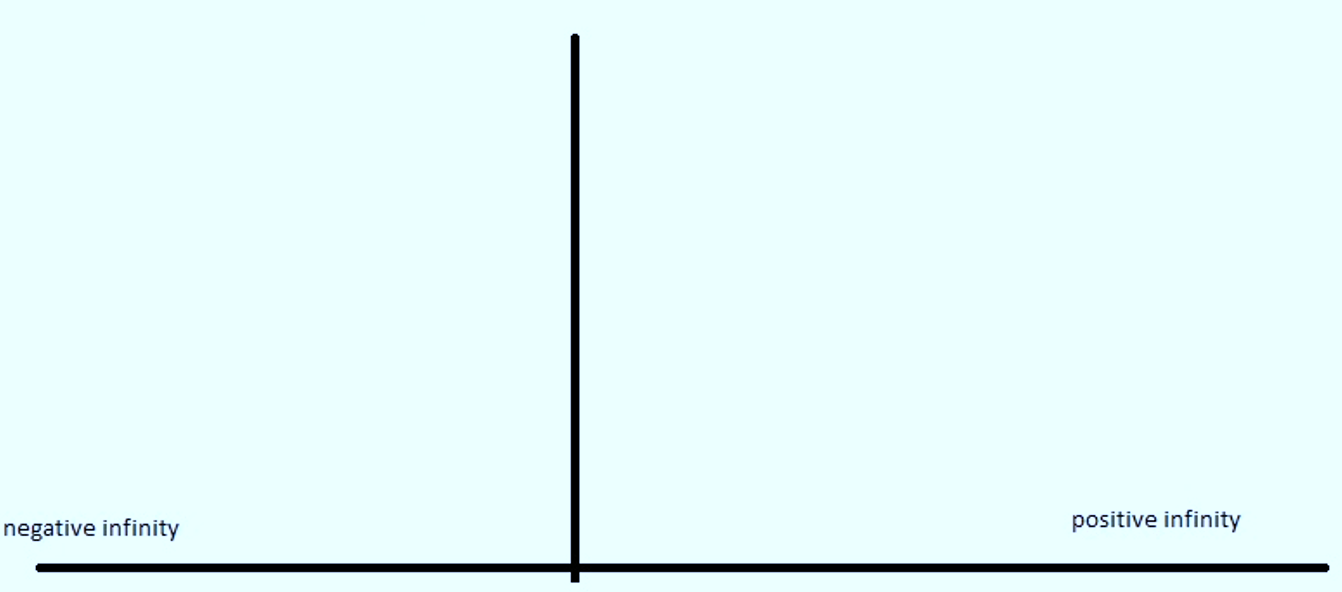 n
In all these plots of the number-line, the depiction of the y-axis is irrelevant, and is  only included to indicate that at that position the numbers switch from negative to positive.
To Construct A single expert
Select a single specific pattern; it is a specific  Convolution table made up of a combination of 0’s, +1’s, and -1’s.
Convolution of ONE pattern with first face
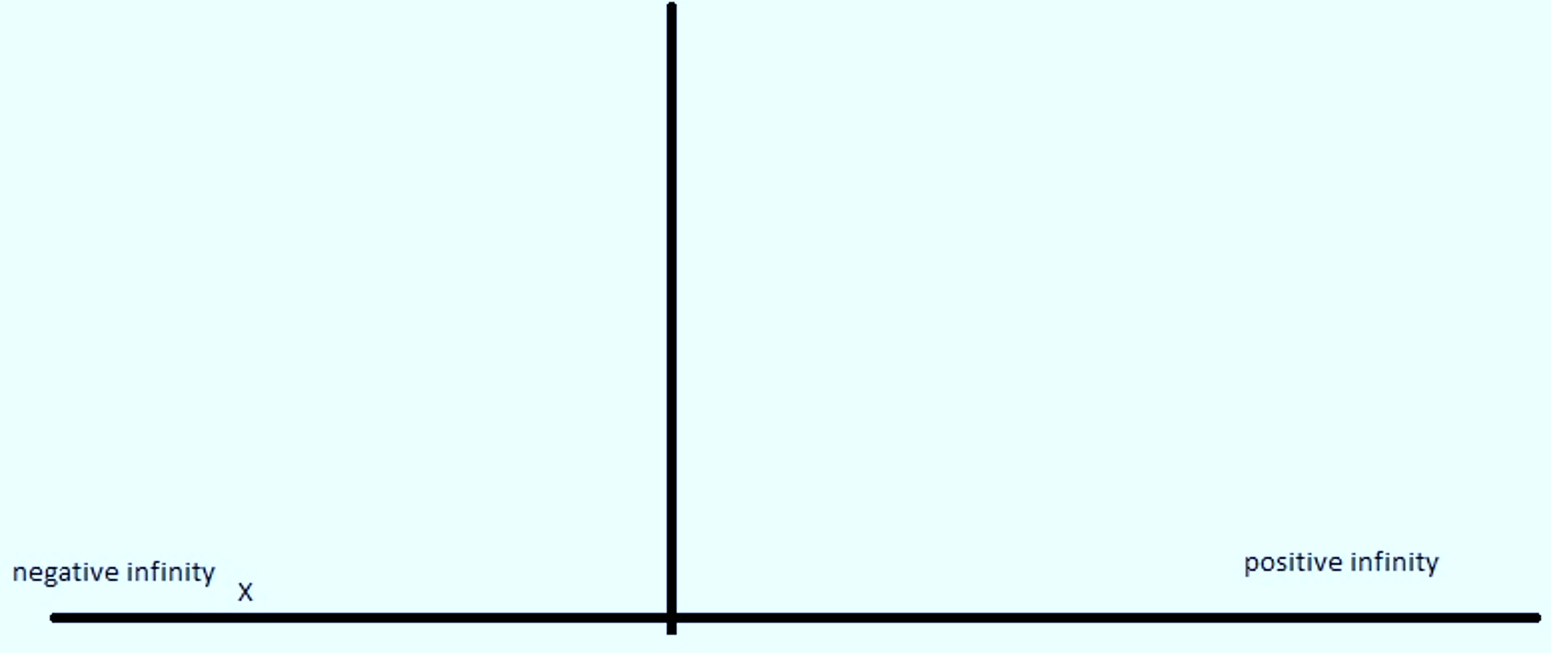 Our Convolution table has a combination of 0’s, +1’s, and -1’s.
Hence, a one-step convolution between the table and our first face is some integer between negative infinity and positive infinity. So, plot this resulting integer on the number line.
Bring in the second face, and more
Do all faces
Start putting the non-faces in
Put them both in
Start search for THRESHOLD
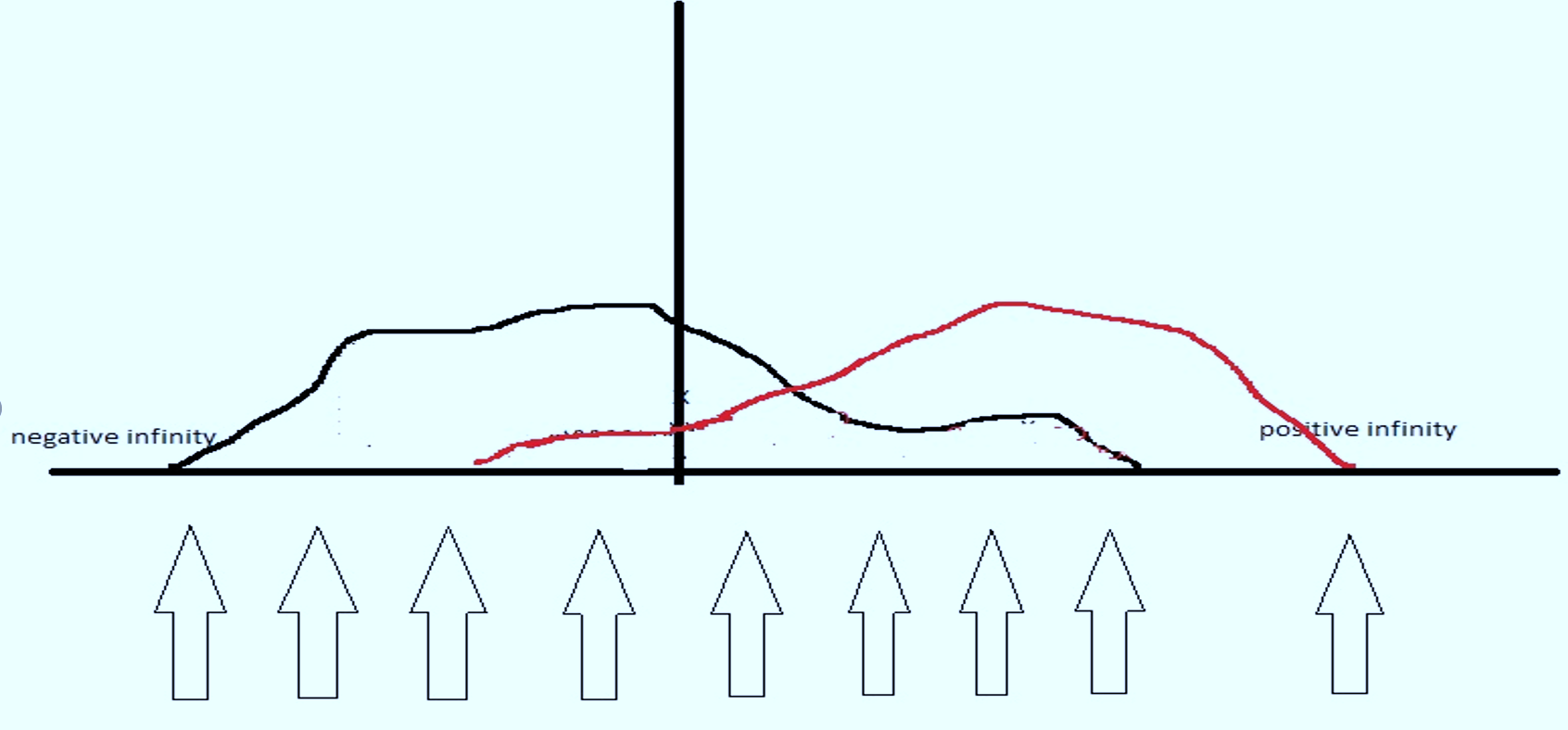 We consider a candidate Threshold (each arrow represents a possible Threshold).  For it, we then ask: 
Suppose we labeled its left-hand side as the realm of the negatives, and the right hand side as the realm of the positives; then what would be the error? i.e., given that polarity-sign label, how many example actual positives end up on its left,  and how many actual negatives end up on its right, they constitute its error.
Find the best (i.e., lowest error)
Verify for yourself, that placements other than the one shown as best, would be worse.
We have shown coloring in the error for the best placement.
Now you color in the error for another choice, e.g.,  the arrow that  is 4th from the left.
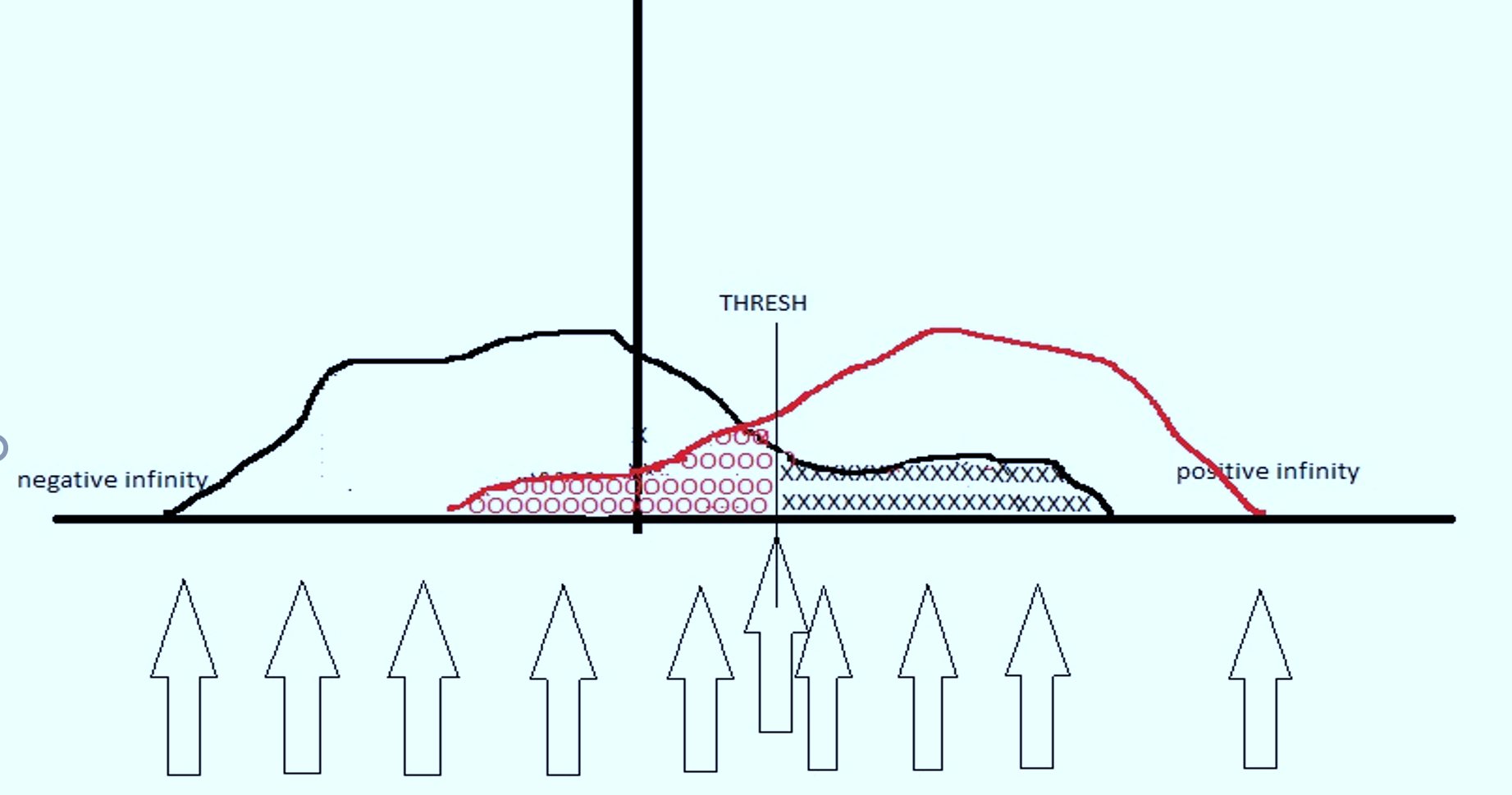 Find the best Threshold
So EXPERT  is the original-pattern, plus THRESHOLD, plus Polarity
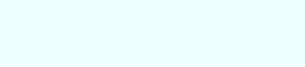 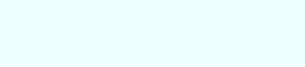 Two Extreme cases to BE AWARE OF
Both distributions are clearly separated



Both distributions exactly (or almost exactly) have overlap
Remember …
So, now we are able to explain how the earlier table is obtained. i.e., once we have all our experts created (many hundreds of thousands of them, why so many???),
     we see how this table can be populated.
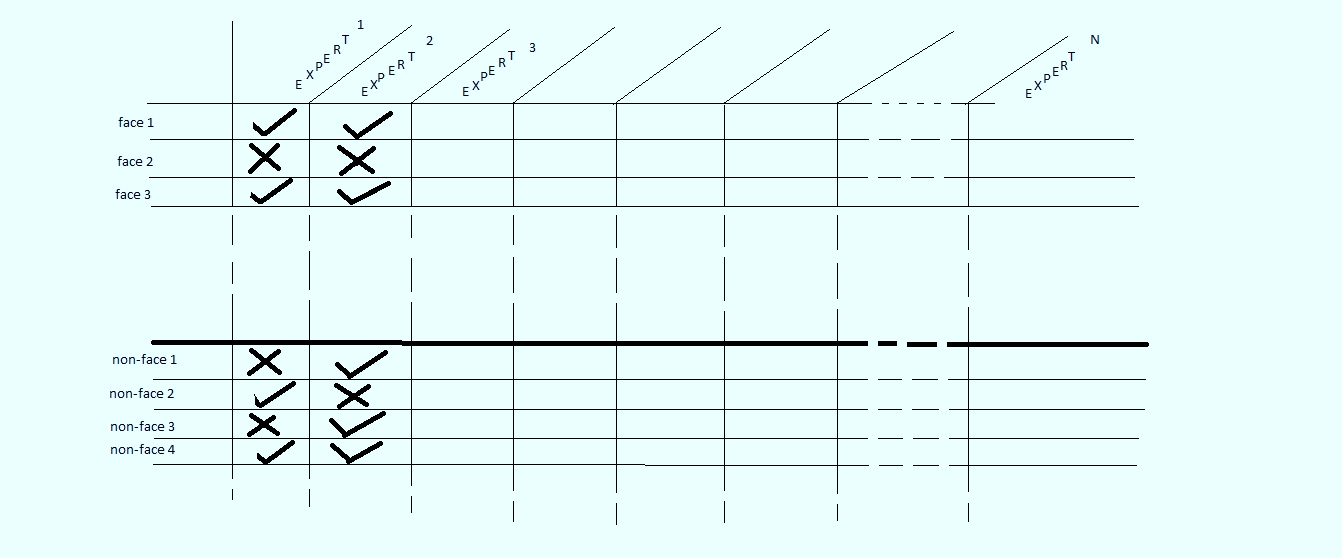 To facilitate selection, Add weights
The idea here is to not have to keep track of  what experts are complementing others and so on,  and instead to have a numerical algorithm to achieve the same goals. This is done using weights attached to each training example.
A training example is a member of our database. The weights will keep a history of  how difficult an example is to be conquered (to be classified correctly).
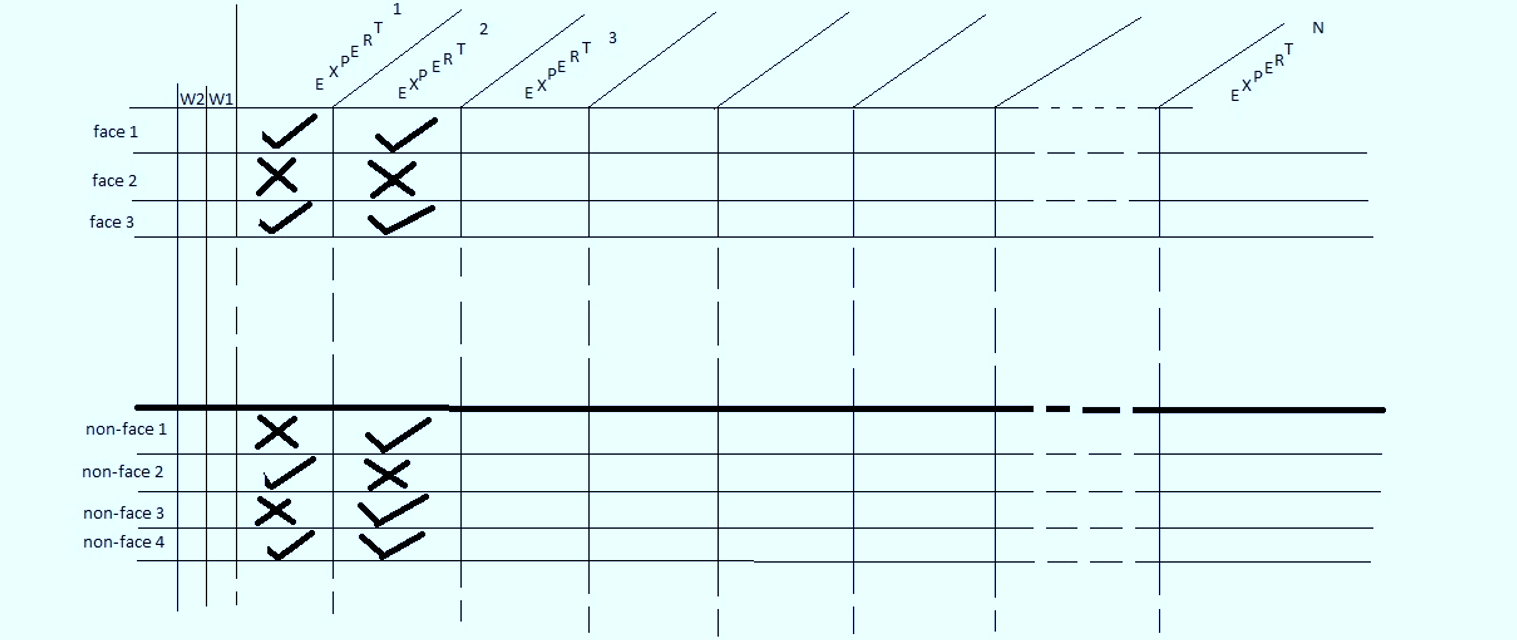 Using weights attached to examples
The basic idea is that with each selection of an expert, the weights  of examples that  are not yet conquered, their weights will grow. At time to select, add every expert’s error as the sum of the weights for the examples it has gotten wrong.
So, after many selections, say 45,  if there are examples that are not yet conquered, their weights will be quite high so they will contribute high errors to the experts who get them wrong (which include the current team), but will contribute nothing to a fresh expert who has not been picked so far (because it gets fewer correct). So, now, it isits turn to be picked because it is conquering a really, really bad example (and hence it has a lower error).
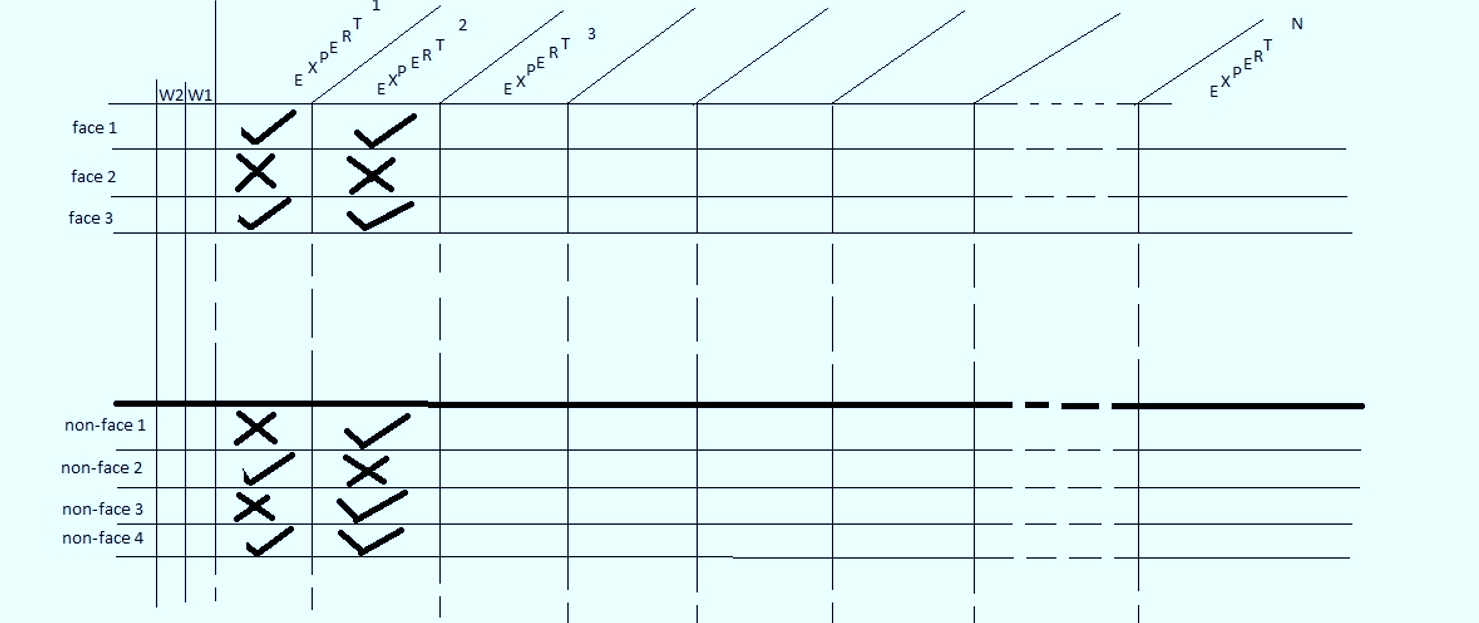 Algorithm 1a
The Algorithm boxes shown in these slides are from the Viola Jones paper.
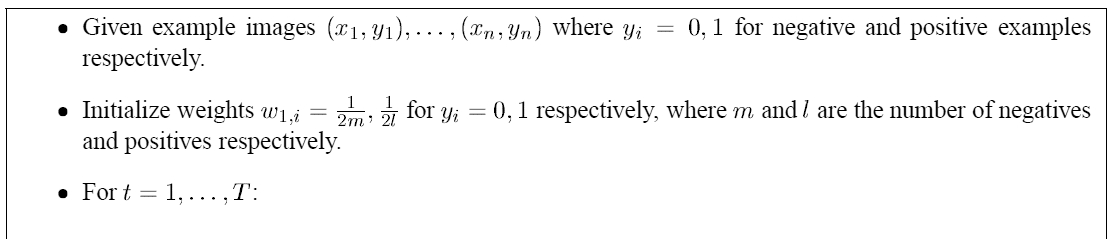 Algorithm 1b
Algorithm 1c
Adaboost Summary
Input is a set of training examples (Xi, yi) i = 1 to m.
We are going to train a sequence of weak classifiers. Weak because not as  strong as the final classifier.
The training examples will have weights, initially all equal.
At each step, we use the current weights, train a new  classifier, and use its performance on the training data to  produce new weights for the next step.
But we keep ALL the CHOSEN weak classifiers.
When it’s time for testing on a new feature vector, we will combine the results from all of the weak classifiers
Adaboost’s strong classifier
H (x)  1h1(x)  2h2 (x)  3h3(x) ...
                    




Sign of hi ( x) decides to which class point x is assigned,  by the  i - th weak classifier.
Sign of H ( x) decides to which class point x is assigned,  by the final strong classifier.

Typically, the designer makes H or h respond with 1 when  they are reporting that the test sample is IN THE CLASS
The designer makes H and h respond with 0 when they are reporting that the test sample is NOT from the class.
Weight
Weak Classifier
Strong Classifier
Input Vector
So, let’s review how weights work
Include young faces in training
Two ways Time savings
First savings is from the Integral Image
Second WAY Time-SAVE: Exploit that faces are rare